WA2
Martin Klíma
Paralelizace
Vylepšení (paralelizace) části systému
Předpokládáme, že program má část, která se nedá paralelizovat  (sekvenční) a část, kterou můžeme rozložit na více strojů.
Zrychlení výpočtu je potom dané
Amdalhl’s law
Příklad
Diskuse
Všechny paralelní části zpracovávají stejně velkou část úlohy.
Úloha je tedy na takto velké části dělitelná
Nepočítá se overhead, který je potřeba pro přípravu paralelizace.
Nepočítá se se synchronizací procesů.
	často je třeba dokončit všechny úlohy a 	teprve pak začít řešit další kroky
Diskuse pokračování
Při paralelizaci dále řešíme problémy
Race condition (pořadí událostí)
Sdílené zdroje -> zámky
Deadlock(s)

Co už máte znát: Coffman conditions
1. Mutual exclusion. At least one resource must be nonsharable, and only one process/thread may use
the resource at any given time.
2. Hold and wait. At least one process/thread must hold one or more resources and wait for others.
3. No preemption. The scheduler or a monitor should not be able to force a process/thread holding a
resource to relinquish it.
4. Circular wait. Given the set of n processes/threads {P1, P2, P3, . . . , Pn}, P1 should wait for a
resource held by P2, P2 should wait for a resource held by P3, and so on and Pn should wait
for a resource held by P1.
A ještě další potíže
Livelock
	Nejméně dva procesy stále mění svůj stav na základě událostí. Nikdy se nikam nedopracují, přestože pořád běží.
Modelová situace: Hodující filozofové
Paralelní architektury
Paralelizace na různých úrovních
Bitová (délka slova)
Instrukční (pipeline, RISC/CISC)
Data/Loop (provádění několika cyklů paralelně)
Task
Architektury podle Michaela Flynna
SISD
Single Instuction, Single Data
SIMD
Single Instruction, Multiple Data
Intel MMX instrukce, GPU
MIMD
Multiple Instruction, Multiple Data
Otázka sdílení paměti: Uniform Memory Access (UMA), Cache Only Memory Access (COMA), Non-Uniform Memory Access (NUMA)
http://www.top500.org/
Cloudové architektury
Distribuované systémy
Cloud je paralelní distribuovaný systém
Server 1
Komunikační kanál
Client
Server 2
Systém ve velké míře využívá zasílání zpráv
Je nutné zaručit správné pořadí
Jak na to?
Časové razítko
[Speaker Notes: Pozor, časové razítko je logická věc, nikoli odraz reálného času. Ten se může na různých instancích lišit]
Posílání zpráv mezi procesy
P1
P1
P2
P3
Lokální operace
Send
Receive
Lamportův princip
Jestliže dva procesy spolu nijak nekomunikují, pak není nutné, aby jejich hodiny byly synchronizovány, protože případné rozdíly stejně nejsou pozorovatelné a nezpůsobují žádné problémy.
Není důležité, aby se procesy shodly na přesném čase, ale aby se shodly na pořadí, v jakém se staly jednotlivé události.
Kauzalita
Rozlišujeme pojmy send a receive
Pro danou zprávu víme, že send -> receive
Problém dělá komunikační kanál, který může prohodit pořadí doručení
Porušení kauzality
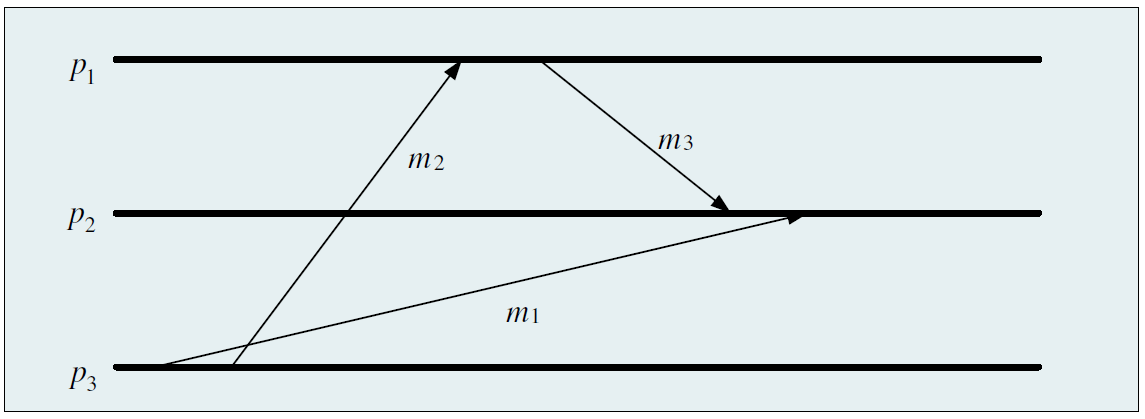 Logické hodiny – Lamportovy hodiny
Logické hodiny – Lamportovy hodiny
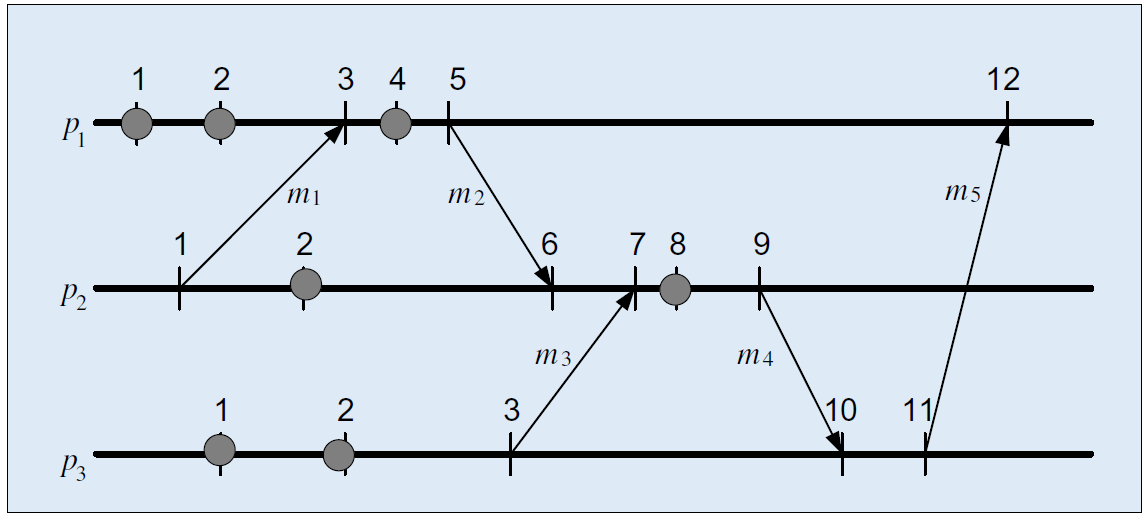 Události
Logické hodiny
Pomocí logických hodin NEmůžeme vyřešit globální pořadí zpráv
Můžeme ale zajistit jejich správné pořadí na úrovni procesů
Relace → je ostré částečné uspořádání. Jestliže se události x a y staly ve dvou procesech, které spolu nekomunikují, pak neplatí ani x → y ani y → x; říkáme, že události jsou konkurentní, tj. nedá se nic říci o tom, která se událost se stala první
Globální uspořádání událostí lze udělat poměrně jednoduš
Pokud C(x)<C(y) => x →y
Pokud C(x) = C(y), pak použujeme druhotné globální uspořádání P, pokud P(x) < P(y) => x →y